Orbitopatia Endocrina
Roberto Rizzo 
Chirurgia Maxillo Facciale Trieste
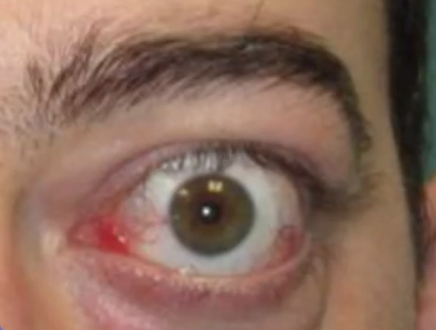 Orbitopatia Basedowiana
1835 Graves (UK)
1840 Von Basedow (D)
Triade di Merseburger (esoftalmo, gozzo, tachicardia)
Malattia autoimmune da autoanticorpi che stimolano una reazione generale fibroblastica coinvolgente muscoli e tessuto adiposo orbitario ma anche della ghiamdola tiroide e dei tessuti molli pretibiali.
Evoluzione cronica con possibile deviazione «maligna»
Orbitopatia Basedowiana
Infiltrato linfocitario, edema e proliferazione di tessuto fibroso endoorbitario a carico del grasso extra ed endoconale, dei muscoli estrinseci dell’orbita, del nervo ottico e talvolta della ghiandola lacrimale.
Gli effetti sull’orbita si presentano come infiltrativi (quelli sopra) e non infiltrativi (spasmo del muscolo elevatore della palpebra, mancata coordinazione tra movimenti oculari e palpebra superiore)
Le donne sono colpite 5 volte più degli uomini, particolarmente nella terza e quarta decade.
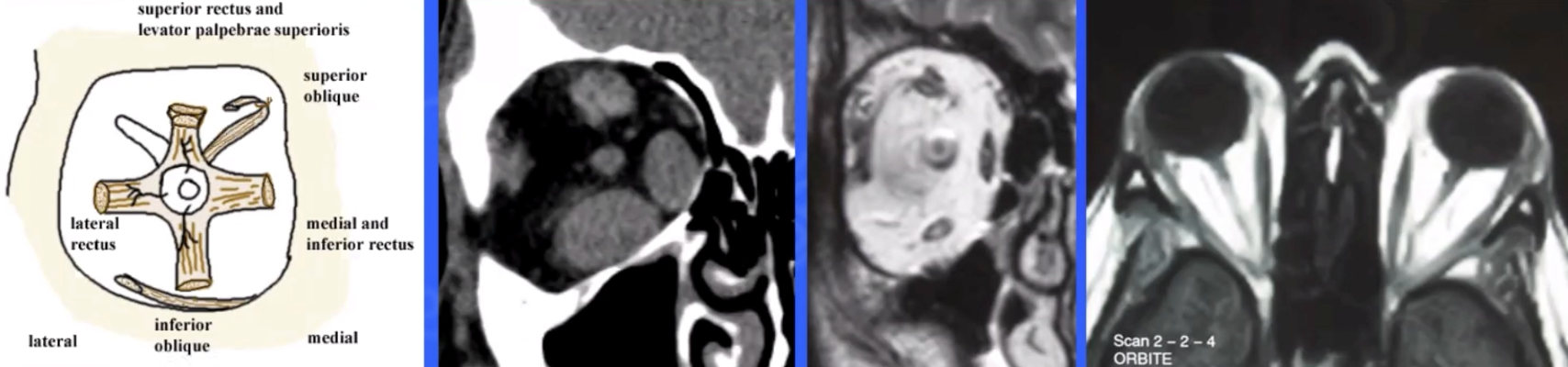 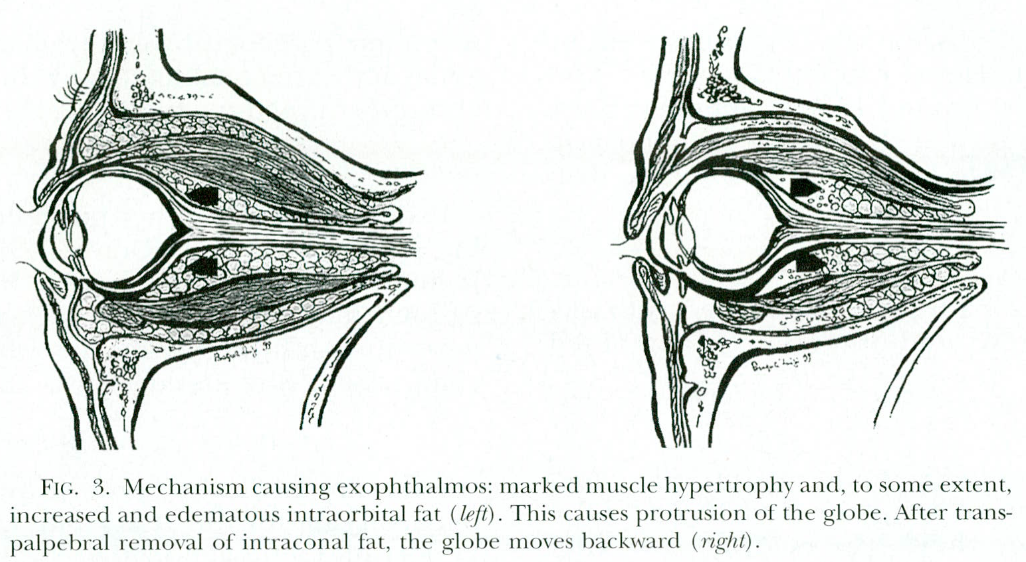 Orbitopatia Basedowiana
Il fumo e l’appartenenza agli istotipi HLA-DR3 e HLA-B8 sono ritenuti fattori favorenti.
Esoftalmo è presente nel 40% dei pazienti con malattia di Basedow, nell’80% con ipertiroidismo, ma nel 20% dei casi con eutiroidismo.
Il grado di esoftalmo non è correlato a quello di tireotossicosi; esso può sia precedere che seguire la comparsi dei sintomi clinici
L’aumento di volume dei tessuti intraconali determina un aumento della pressione endoorbitaria e un difetto di scarico venoso delaa vena oftalmica.
Orbitopatia Basedowiana: sintomi e segni
Edema delle palpebre
Congiuntivite
Fotofobia
Chemosi congiuntivale
Lagoftalmo
Cefalea
Prolasso della ghiandola lacrimale
Diplopia in tutte la posizioni di sguardo
Orbitopatia Basedowiana: sintomi e segni
Cheratite
Ulcerazioni corneali
Degenerazioni corneali
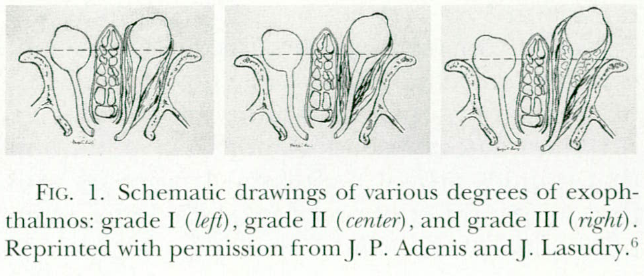 Orbitopatia Basedowiana: complicanze
Neuropatia ottica con perdita del visus in meno del 5% dei casi in particolari anziani e diabetici
Orbitopatia Basedowiana: diagnosi differenziale
Meningioma
Miopia
Fistola del seno cavernoso
Pseudotumor infiammatorio
Linfoma
Orbitopatia Basedowiana: diagnosi
Ecografia (utile per dd con fistola e pseudotumor)
TC
MRI
Esoftalmometro di Hertel
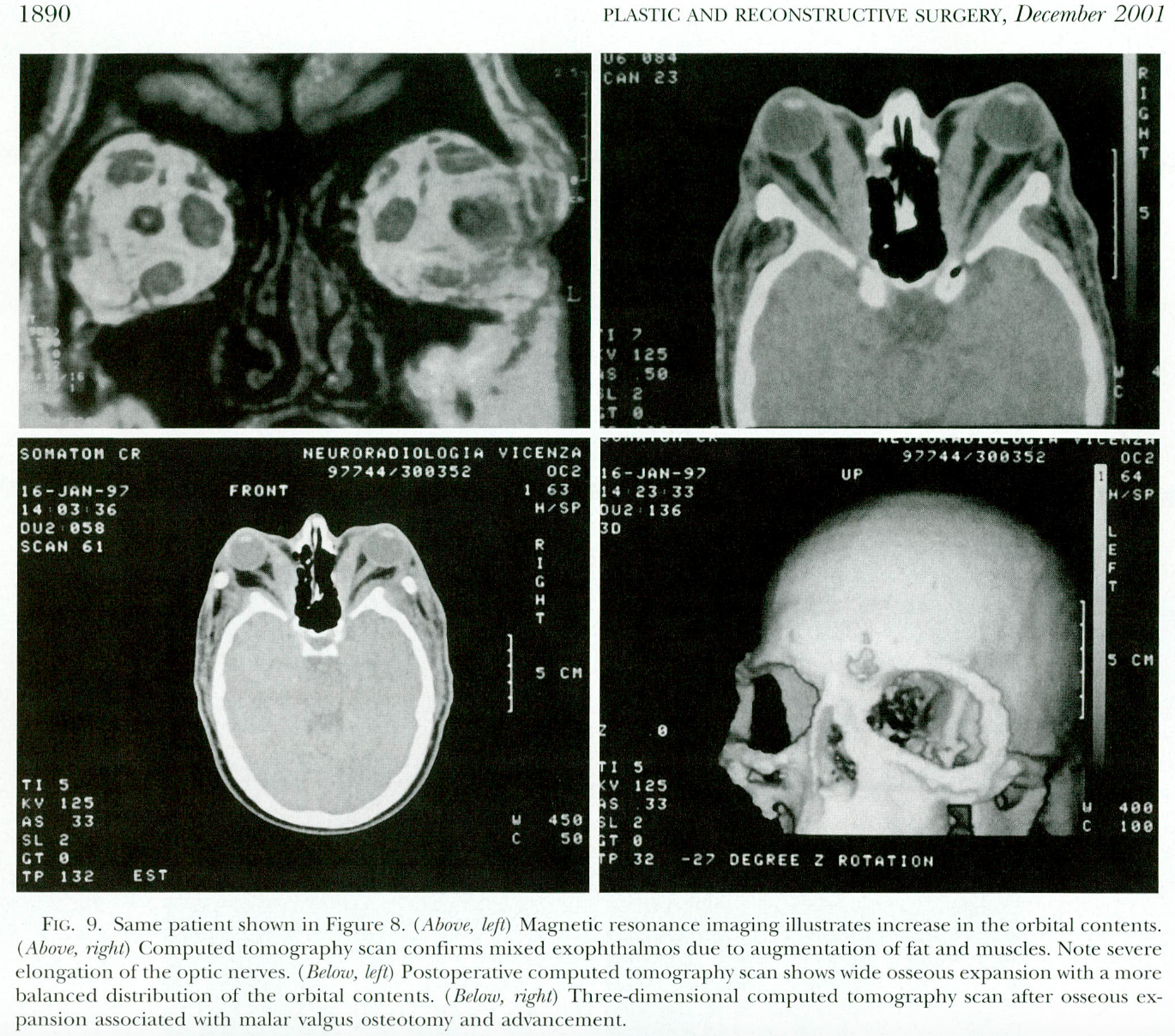 Orbitopatia Basedowiana: terapia
Trattamento preventivo riducendo fumo e somministrando selenio quale antiossidante
Steroidi dose iniziale 40-140 mg/kg/die miglioramento del visus in 7-10 gg
Anticorpi monoclonali
Chirurgia solo a malattia stabilizzata e con esoftalmo stabile da almeno 6 mesi (espansione ossea* e/o rimozione tessuto adiposo**)
Radioterapia (rara)

*Espansione ossea rimozione delle pareti laterale, inferiore e mediale
**Lipectomia intra ed extraconale
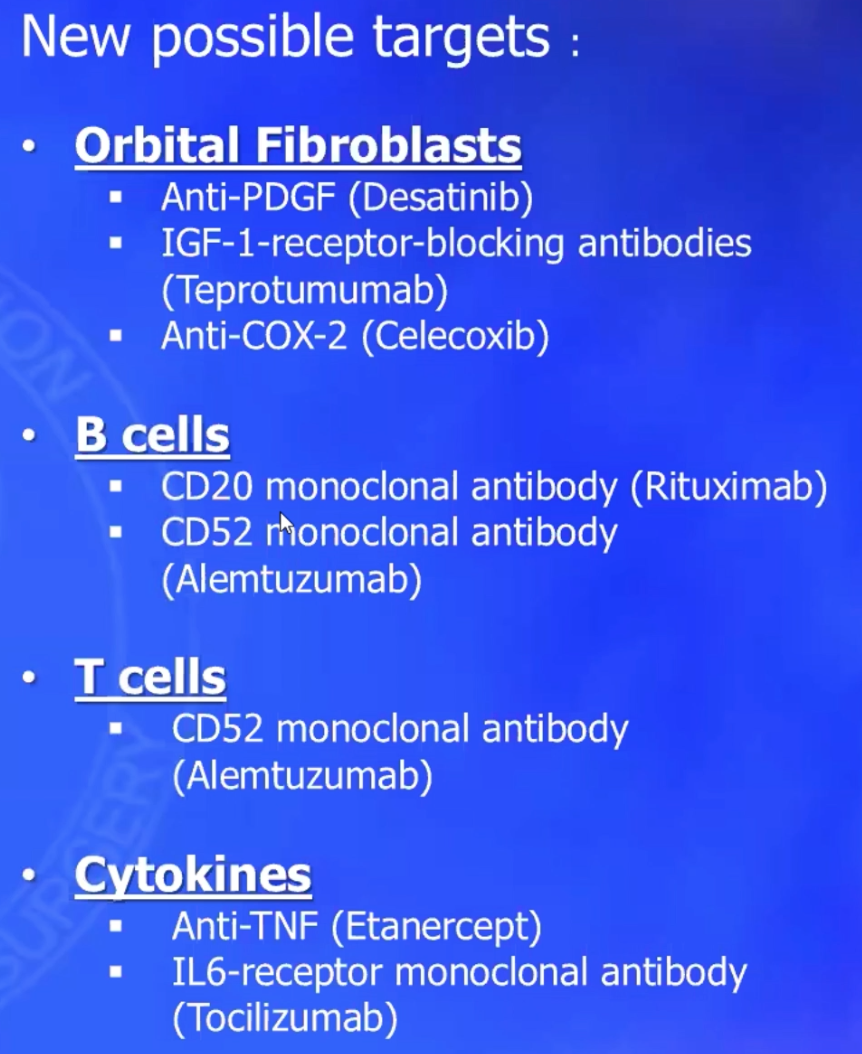 Scala progressione malattia
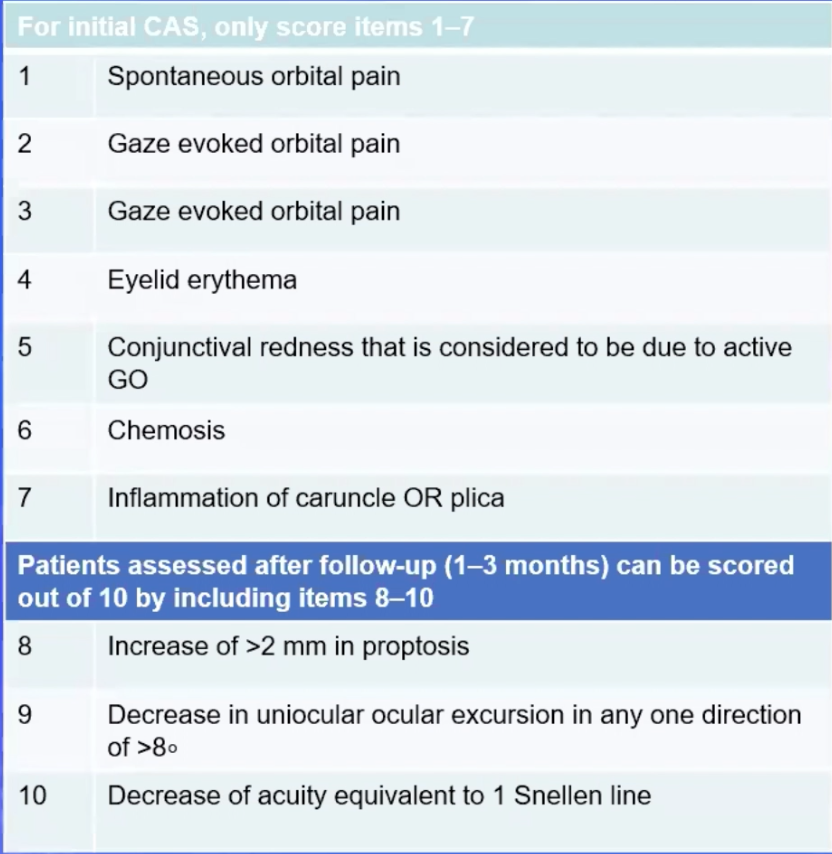 Oftalmopatia attiva se:
>3/7 punti alla prima osservazione
>4/10 alla seconda osservazione
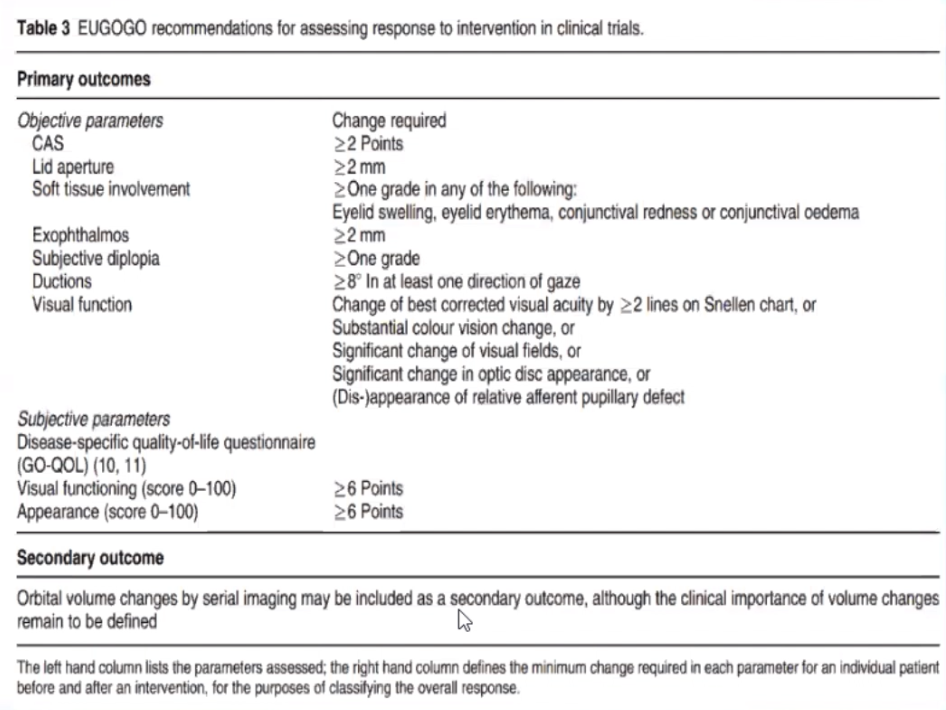 Three wall decompression
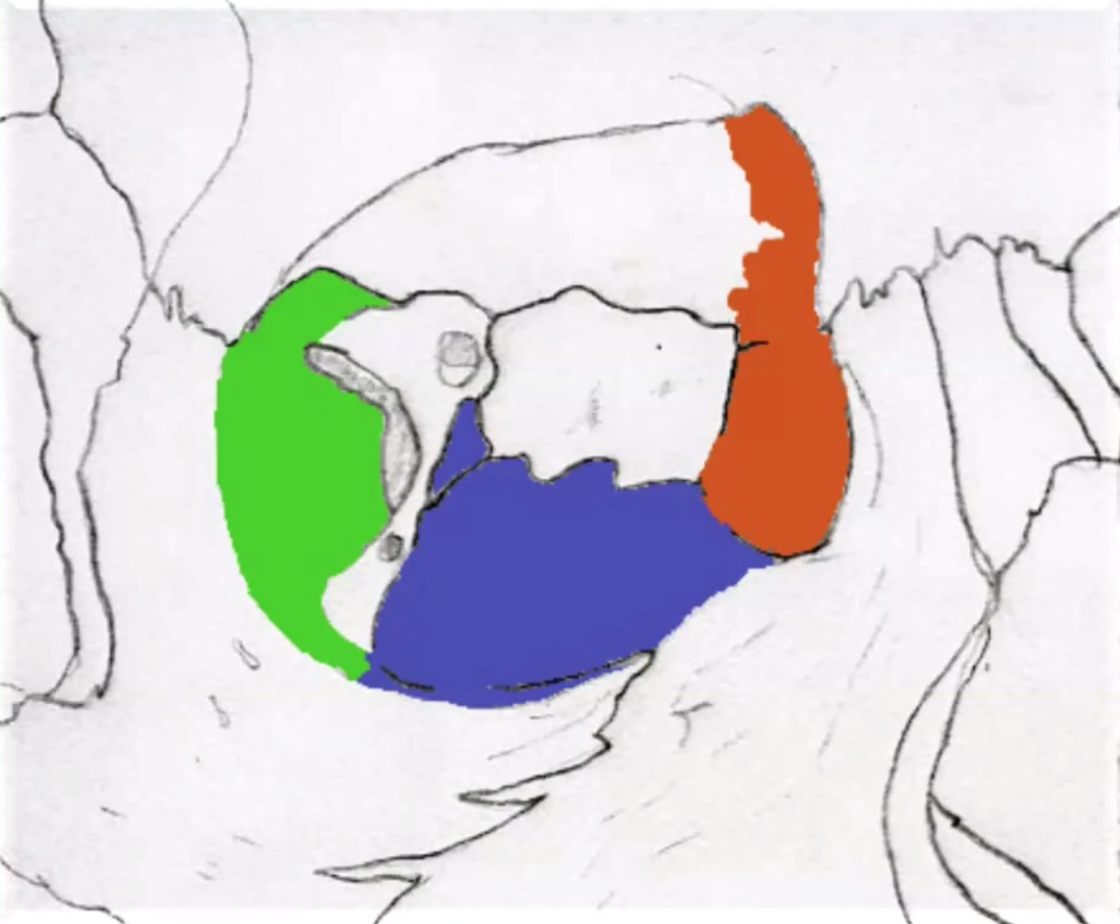 Parete mediale aggredita endoscopicamente

Parete inferiore transcongiuntivale o subciliare

Parete laterale palpebrale superiore
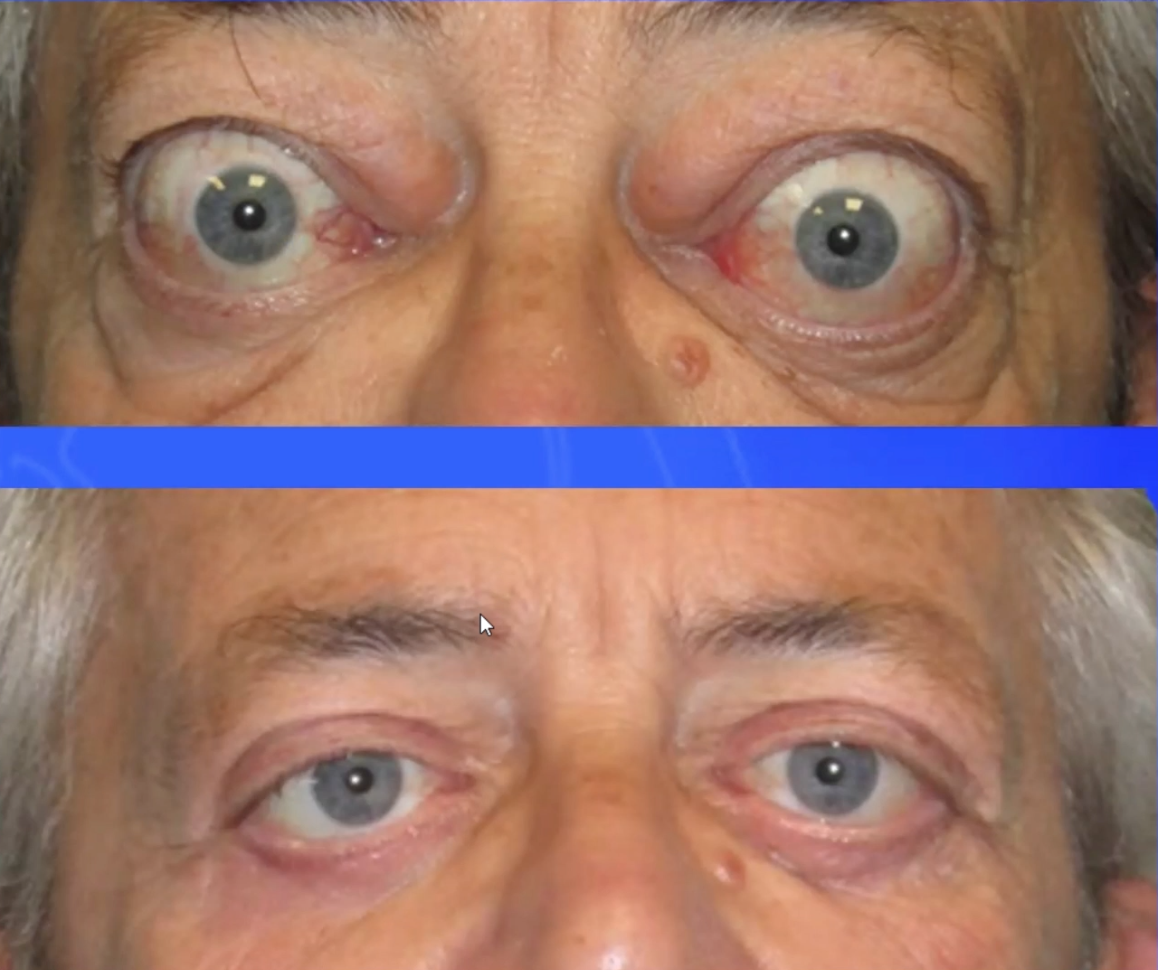 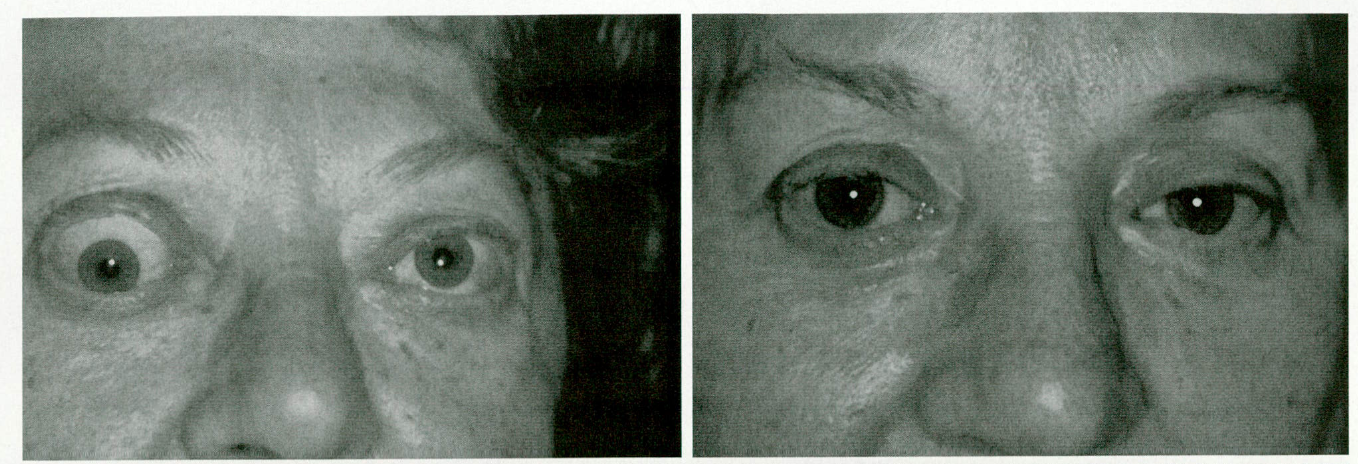 All’espansione ossea e/o rimozione del tessuto adiposo può far seguito un intervento per la correzione dello 
Strabismo ed uno per la correzione delle borse palpebrali
Consensus Conference
Tutti i pazienti vanno inviati a centri di riferimento
Vanno invitati a smettere di fumare
Vanno trattati per riportarli in eutiroidismo
Se riduzione del visus immediata terapia steroidea con chirurgia se non risposta in 2 settimane
Trattamento di scelta steroideo se l’orbitopatia è attiva
Trattamento chirurgico se l’orbitopatia è stabilizzata
Se l’orbitopatia è moderata ma il paziente lamenta una ridotta qualità di vita vi è indicazione chirurgica.